БИОТЕХНОЛОГИЯ В САДОВОДСТВЕ И ПИТОМНИКОВОДСТВЕ
А.А.Шипунова
Научно-производственный центр биотехнологии «Фитогенетика»  г.Тула
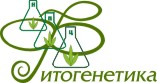 1
НПЦ «Фитогенетика»
НПЦ «Фитогенетика» в г. Туле на протяжении более 20 лет ежегодно производит не менее 1 млн. растений способом клонального микроразмножения и постоянно работает над совершенствованием технологии
2
Стратегией развития садоводства в целом  должно быть масштабное оздоровление садовых культур и производство безвирусного посадочного материала на базе крупных биотехнологических комплексов. Задача садоводства – получение максимально возможных урожаев, а задача питомников – обеспечить садоводческие хозяйства качественным посадочным материалом, позволяющим максимально раскрыть свой потенциал
3
Плодоношение малины на 2-й год после осенней посадки
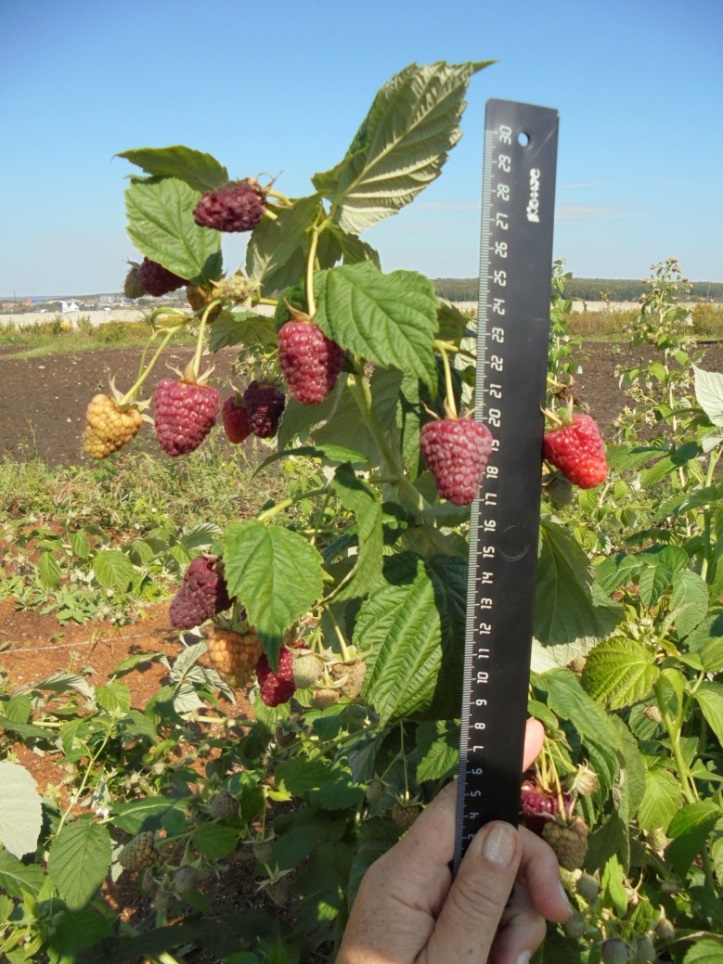 Атлант
Дочь Геракла
4
Работа в лаборатории микроклонального размножения
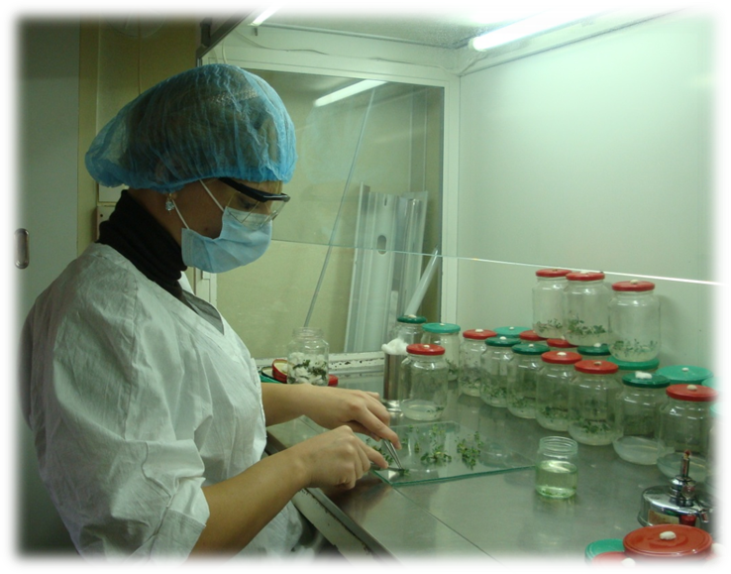 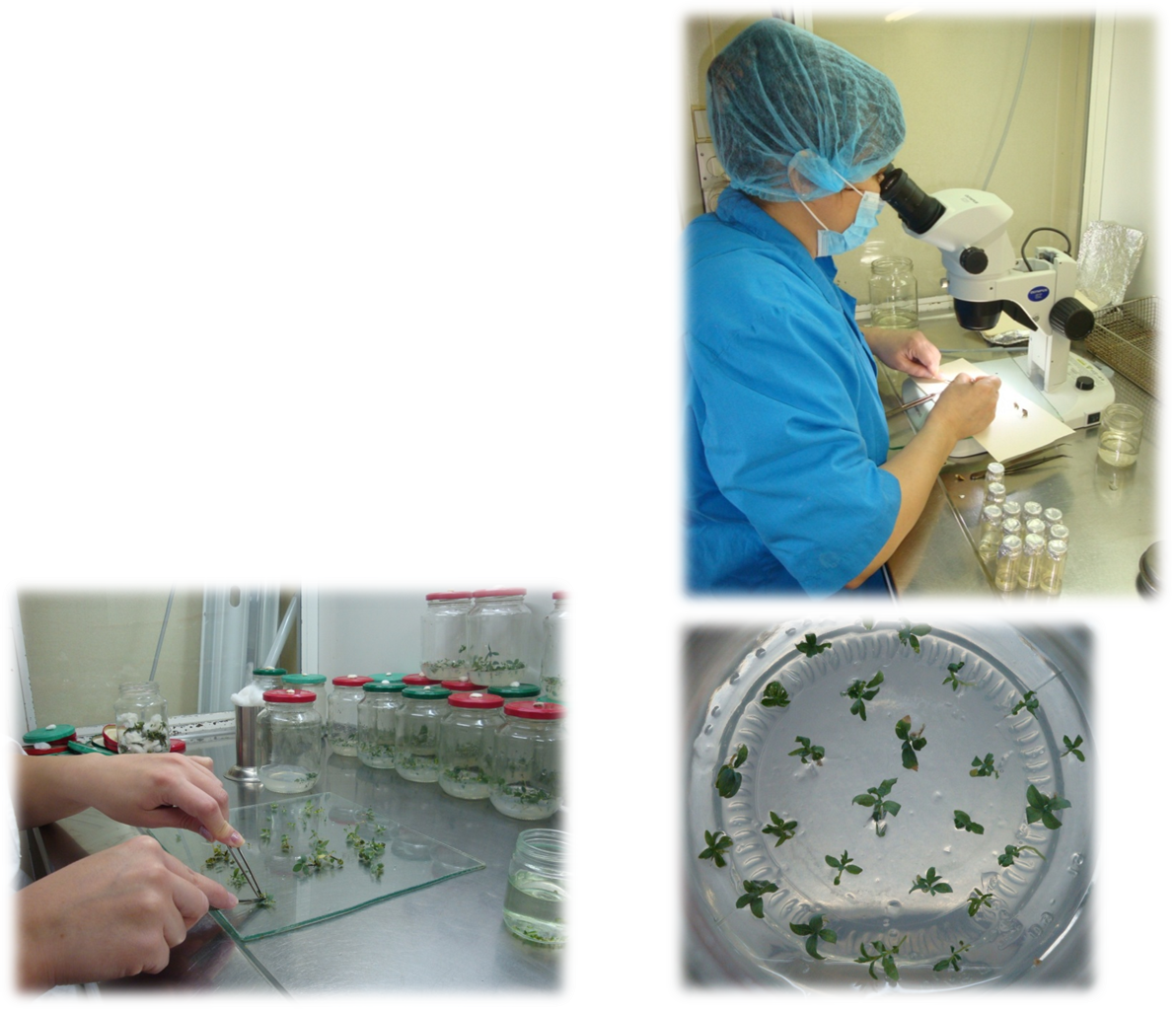 5
Черенки жимолости
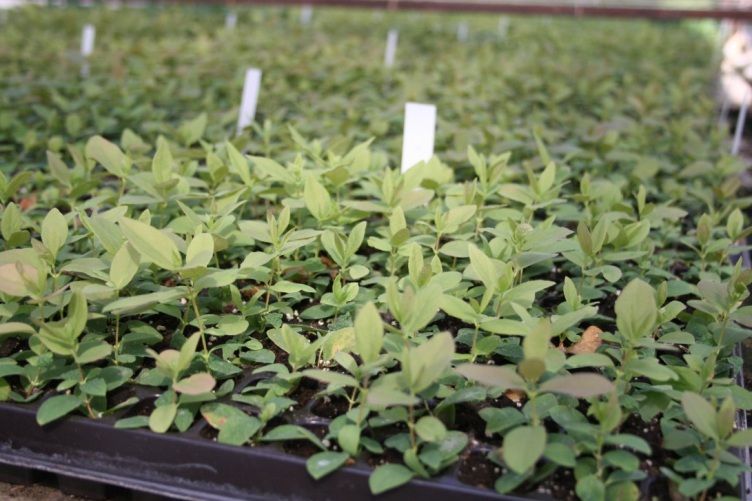 Использовать клональные растения в качестве маточных можно на любом этапе роста. Так, мы черенкуем растения уже в кассетах, сразу после завершения этапа адаптации в теплицах. Наш питомник работает, прежде всего, для обеспечения потребности российских питомников в качественном посадочном материале и мы предлагаем юные растения в кассетах для доращивания, а также использования их в качестве маточных
6
Посадка клональных растений земляники на маточник
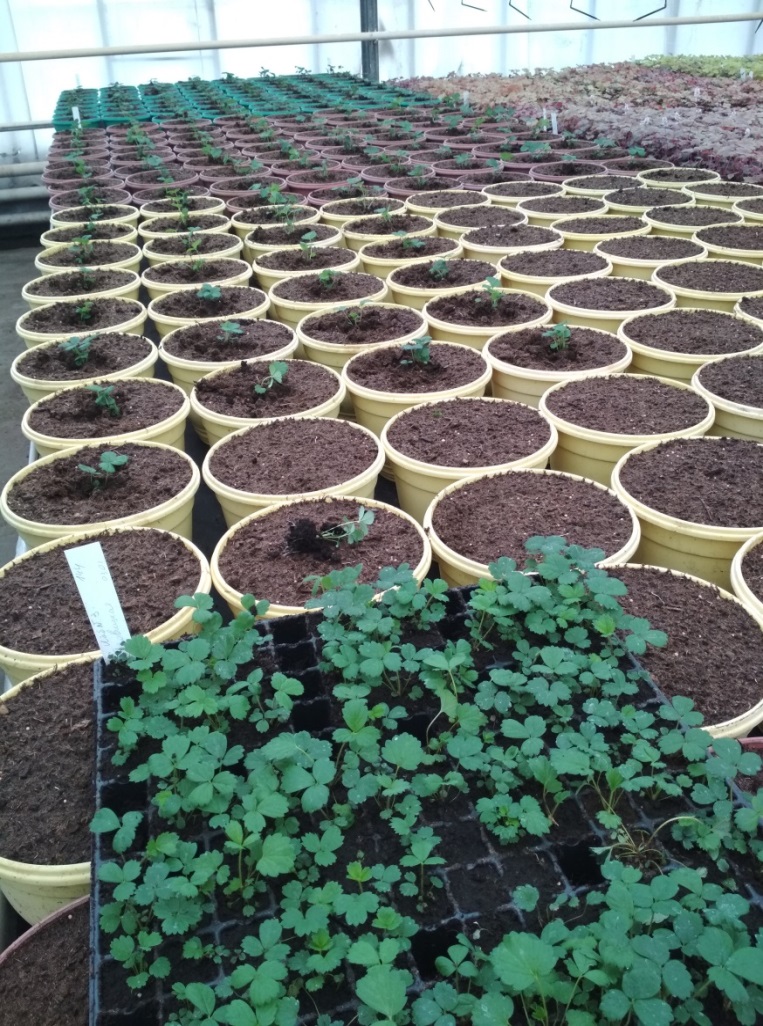 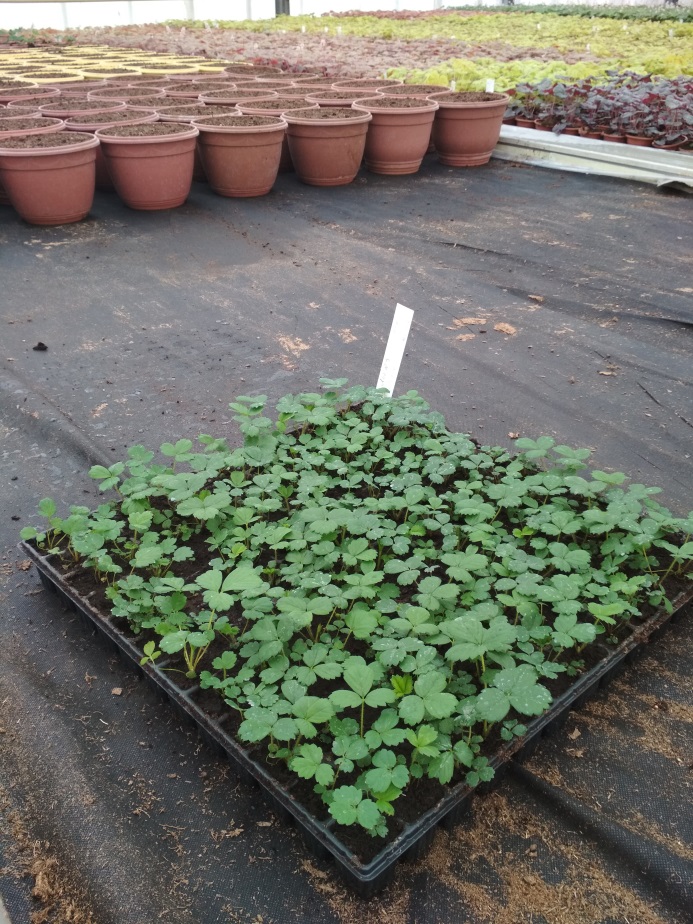 7
Маточник земляники в подвесных кашпо
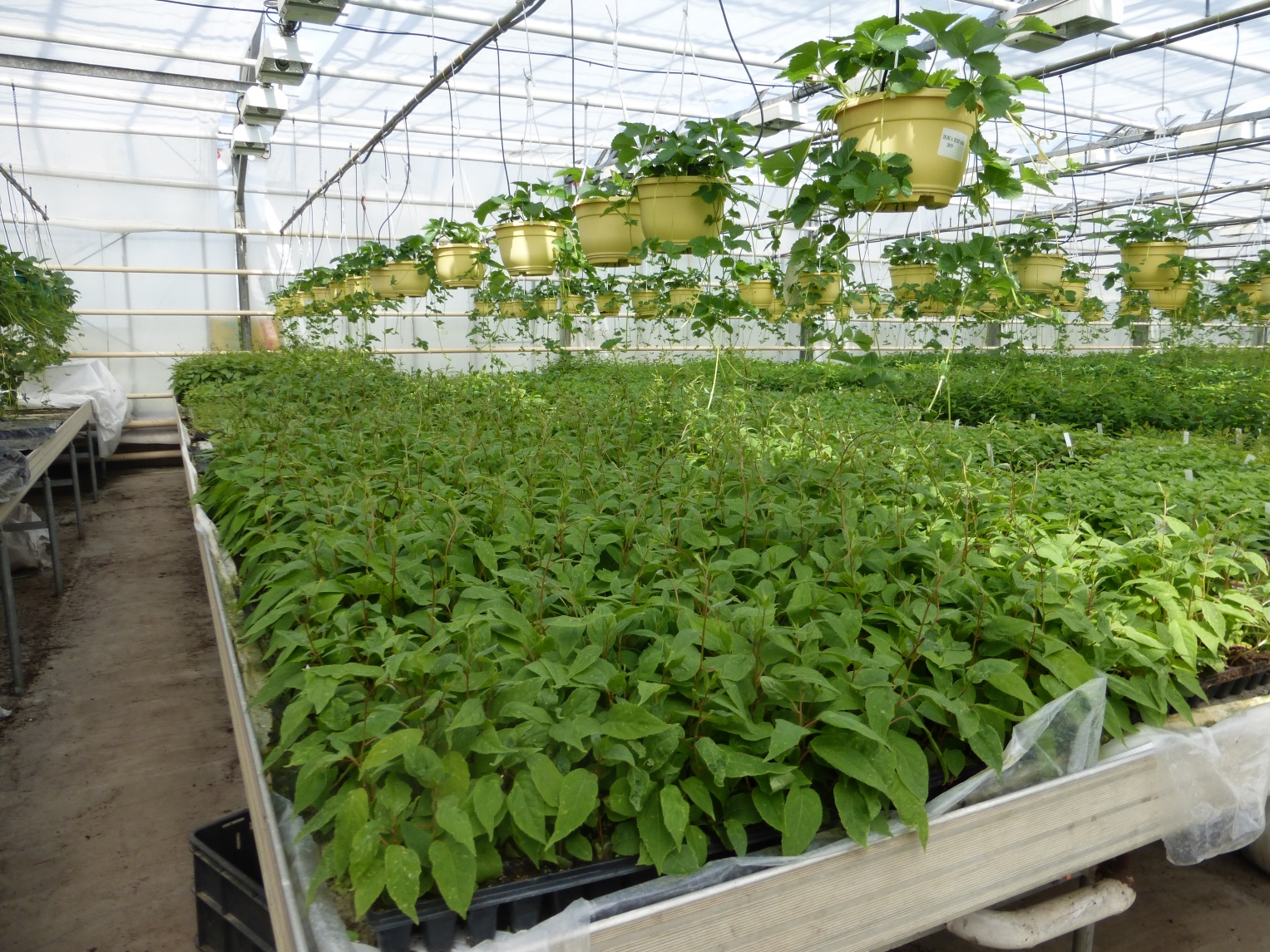 8
Укоренённые черенки голубики в микропарниках
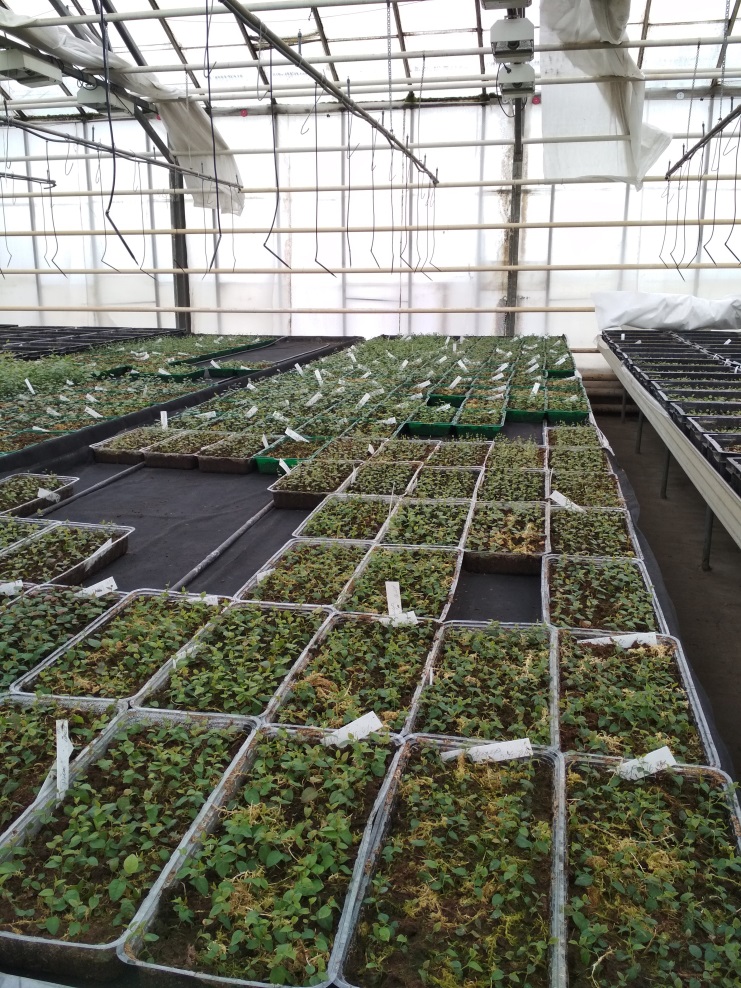 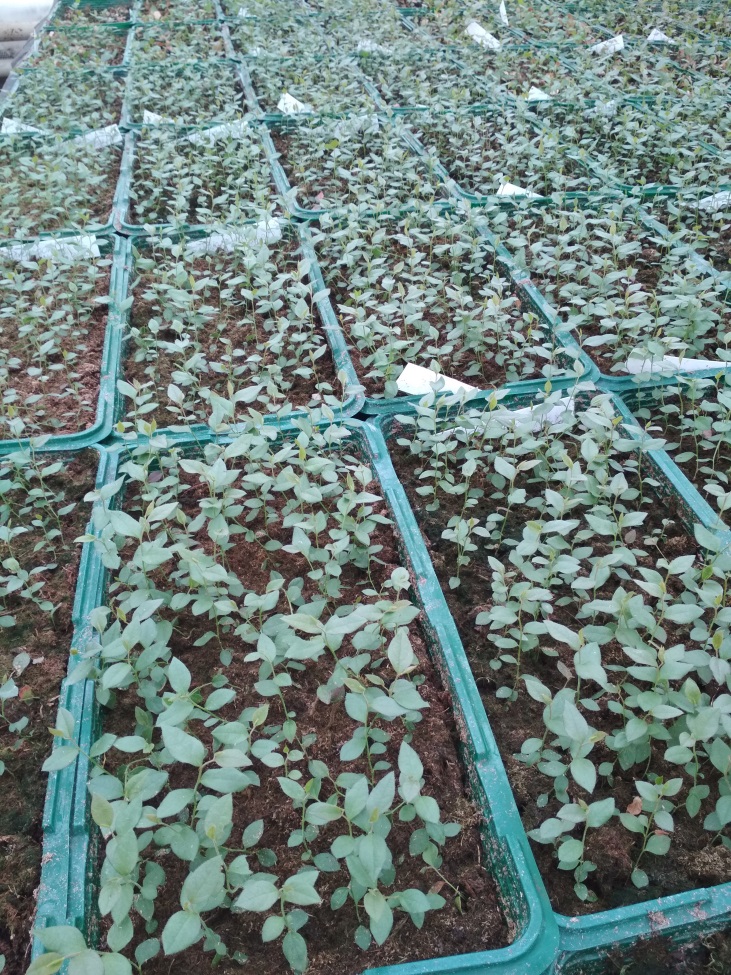 9
ПРЕИМУЩЕСТВА МИКРОКЛОНАЛЬНОГО РАЗМНОЖЕНИЯ РАСТЕНИЙ
Таким образом, способ  клонального микроразмножения  растений имеет ряд преимуществ по сравнению с традиционными способами размножения:
Возможность круглогодичного размножения.
Высокий коэффициент размножения.
Высокое качество и активный рост растений.
Возможность использования клонально размноженных растений в качестве маточных, что дополнительно увеличивает коэффициент размножения.
10
Общий объём производства основных культур на НПЦ «Фитогенетика» за 2019 год составил не менее 1 млн. растений, в том числе:
Жимолость – 200 тыс. шт.                  Вишня – 70 тыс.шт.
Голубика – 100 тыс. шт.                      Малина – 70 тыс.шт.      
Ежевика - 230 тыс.шт.                         Сирень – 85 тыс.шт.
Рододендрон – 100 тыс.шт.               Актинидия – 60 тыс.шт.
Виноград – 10 тыс.шт.                         Рябина – 35 тыс.шт.
Слива и алыча – 46 тыс.шт.                Чубушник – 70 тыс.шт.
Земляника  -  150 тыс.шт.                   Крыжовник – 11 тыс.шт.
Княженика – 26 тыс.шт.             
Ежемалиновый гибрид – 70 тыс.шт.
11
Растения, готовые к реализации
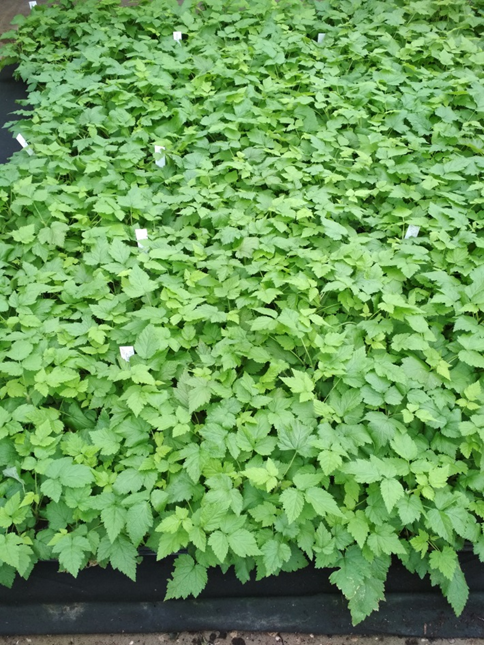 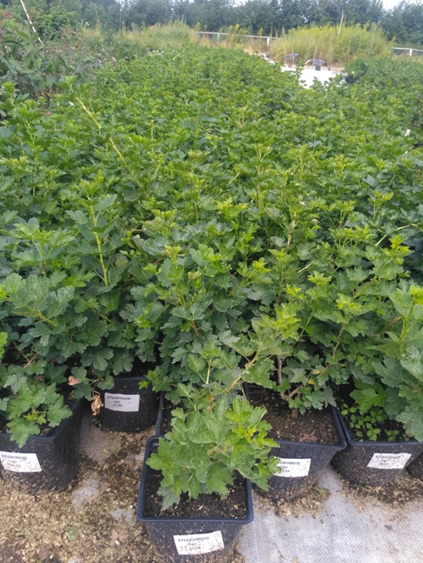 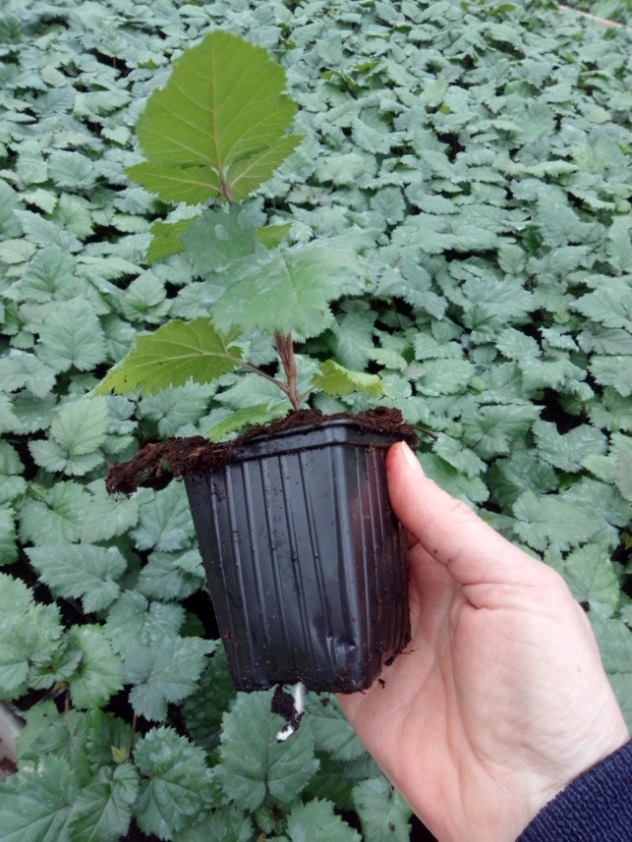 Растения в Р7
Растения в С2
Растения в кассетах
12
Готовая продукция
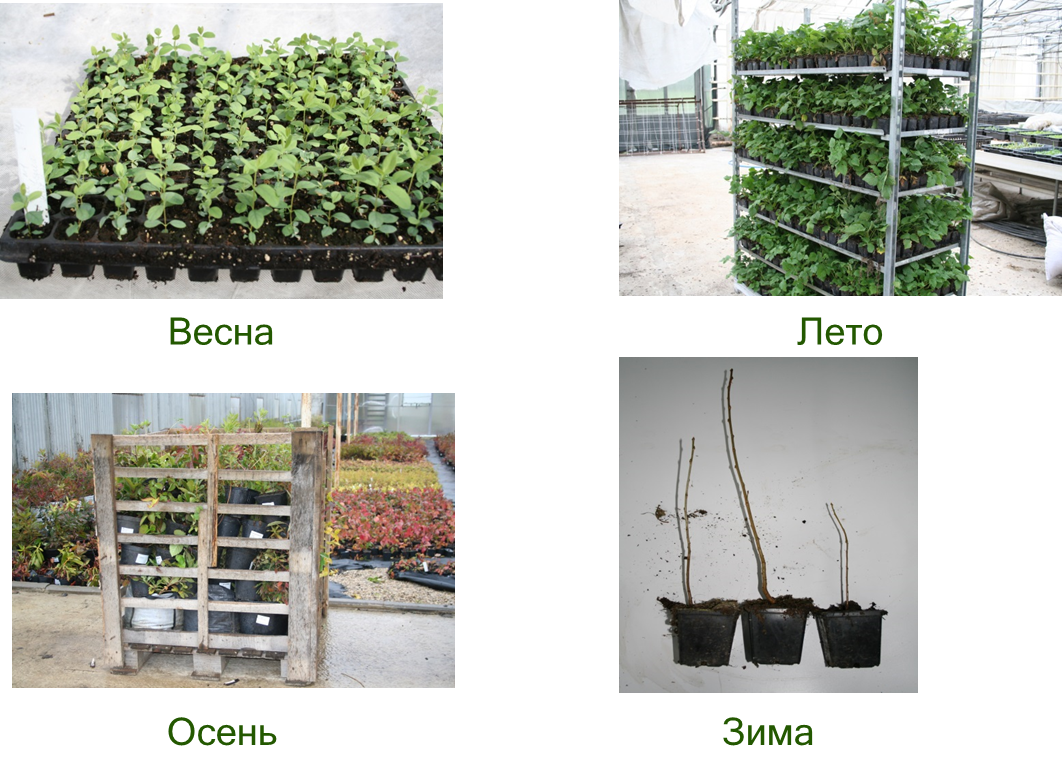 13
НПЦ «Фитогенетика» является сертифицированным питомником
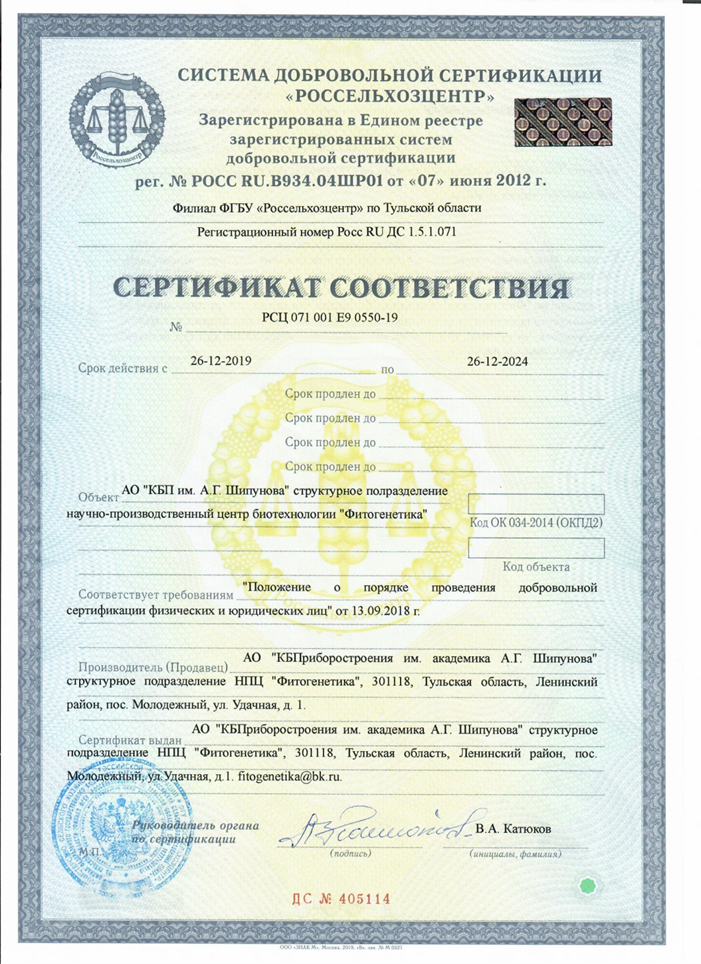 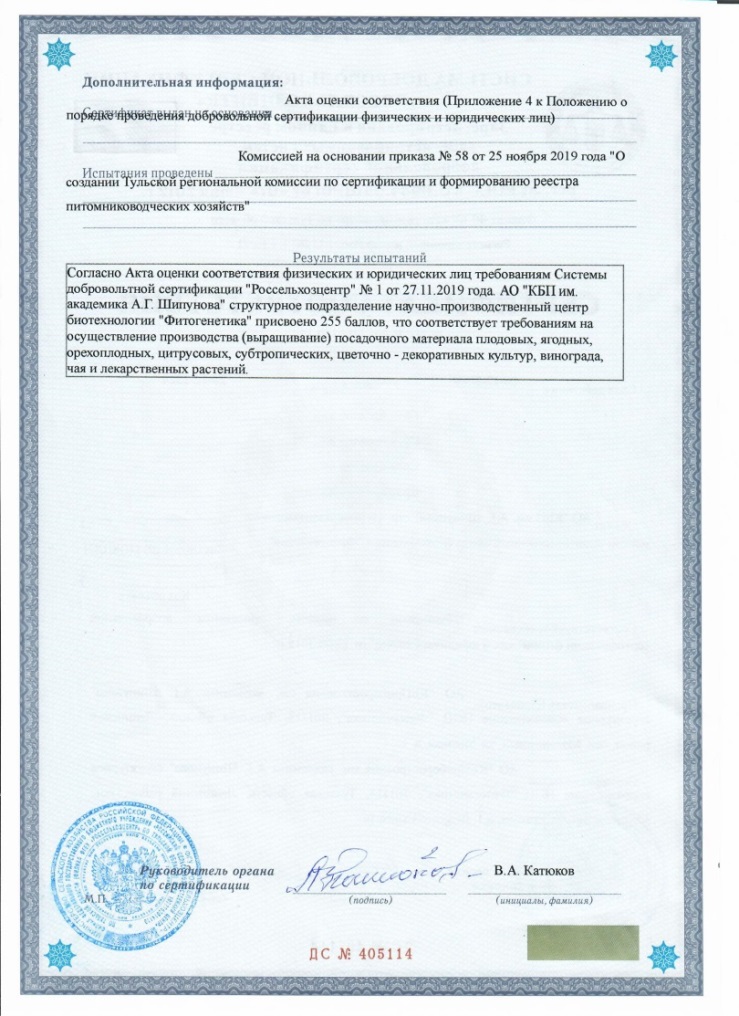 14
Приглашаем к сотрудничеству!
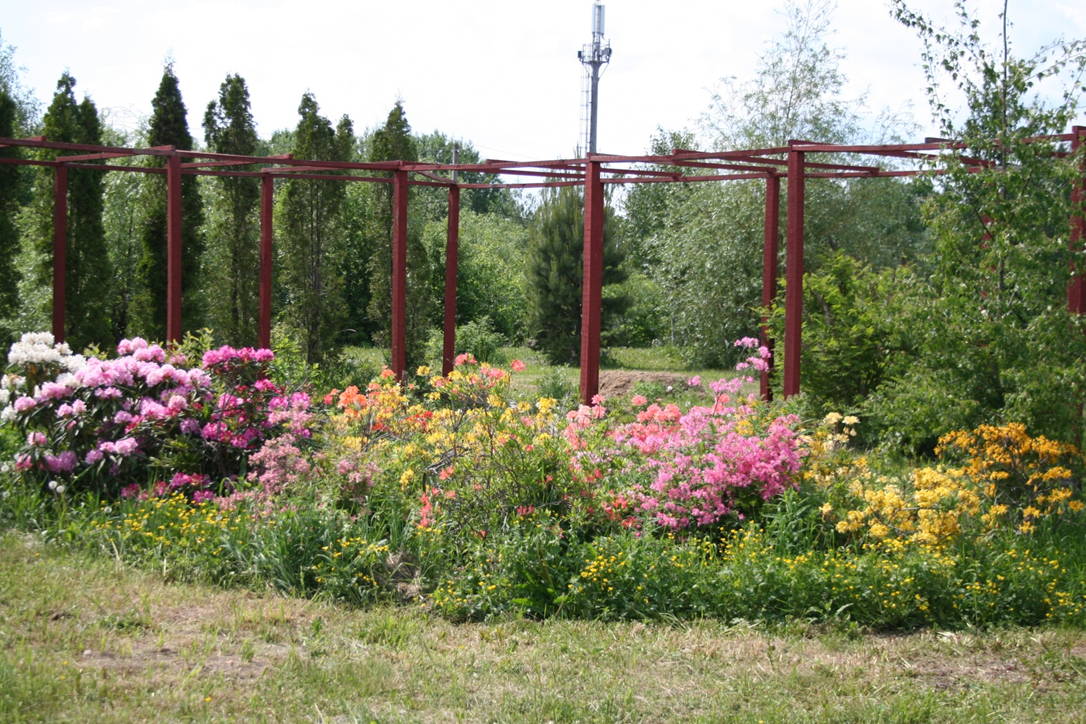 15
Благодарю за внимание!
А.А.Шипунова, директор
Научно-производственный центр биотехнологии «Фитогенетика» - структурное подразделение АО «КБП»
Россия, г.Тула
тел/ф (4872) 41-31-16,www.fitogenetika.ru,
 e-mail: fitogenetika@bk.ru
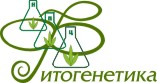 16
Название презентации